California New-Law Webinar
December 2012
[Speaker Notes: Good morning everyone, I’m __________ and I want to welcome you to this special NNA Webinar event: Using Credible Witnesses. 
 
[The National Notary Association has been around for more than 50 years.  We are an association that strives to offer exceptional educational programs to Notaries all over the U.S.  As part of our core values, the NNA believes that compliance with your state’s laws, managing liability risks, and being a professional, provides the best protection for you, the notary, as well as your signer.  We are here to serve you.]

Today’s informational webinar on how to use credible witnesses is our way of thanking you for serving your public and providing you with the support you need. 

The information presented today is not state specific. It is important that you review your state’s Notary Public laws to ensure these practices are applicable. However we will provide you with a strong foundation on which you can build your notary best practices.

So let’s get started.]
Topics We Will Address Today
New requirements/limitations are a result of Jan. 1 California law revision
Best practices to clarify some of the changes that have been made
[Speaker Notes: The most commonly asked questions in regard to using credible witnesses are…

When do I use a credible witness?
How do I use a credible witness?

Those questions will be answered today.]
New Law Impacts
[Speaker Notes: The most commonly asked questions in regard to using credible witnesses are…

When do I use a credible witness?
How do I use a credible witness?

Those questions will be answered today.]
Journal Thumbprint
Any document affecting real property
What is a “document affecting real property” exactly? The following are just a few examples
[Speaker Notes: Using credible witnesses is a method of identification that has been in practice for centuries.  So let’s take a step back into history. Many states had to enact codes to regulate how Notaries identify a signer because there were no cars, no driver’s licenses, and no standardized identification documents. 

Also, people didn’t get around as much; they generally stayed within their local communities where people knew one another.  

The only way a Notary could identify a signer was by personally knowing the signer, or by using a credible identifying witness - a person known to the notary – that could vouch for the identity of that signer.  We will demonstrate this in just a few moments.]
Loan Documents
Any document in loan package requiring notarization
Name Affidavit
Signature and AKA Statement
Occupancy Agreement and Compliance Agreement
[Speaker Notes: Using credible witnesses is a method of identification that has been in practice for centuries.  So let’s take a step back into history. Many states had to enact codes to regulate how Notaries identify a signer because there were no cars, no driver’s licenses, and no standardized identification documents. 

Also, people didn’t get around as much; they generally stayed within their local communities where people knew one another.  

The only way a Notary could identify a signer was by personally knowing the signer, or by using a credible identifying witness - a person known to the notary – that could vouch for the identity of that signer.  We will demonstrate this in just a few moments.]
Assessor’s Parcel Number
An APN is a 10-digit number assigned to a parcel of real property
Any document that contains one affects real property
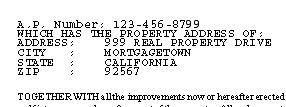 [Speaker Notes: Using credible witnesses is a method of identification that has been in practice for centuries.  So let’s take a step back into history. Many states had to enact codes to regulate how Notaries identify a signer because there were no cars, no driver’s licenses, and no standardized identification documents. 

Also, people didn’t get around as much; they generally stayed within their local communities where people knew one another.  

The only way a Notary could identify a signer was by personally knowing the signer, or by using a credible identifying witness - a person known to the notary – that could vouch for the identity of that signer.  We will demonstrate this in just a few moments.]
Legal Description
Words delineating property, i.e. a deed
Any document with such wording affects real property
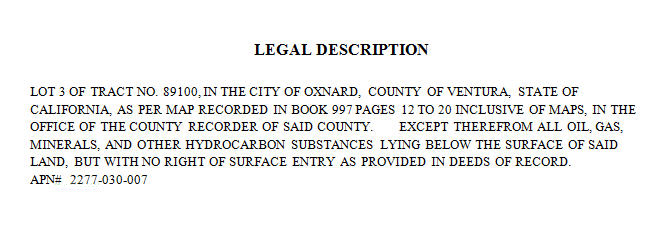 Space for Recorder
Documents with top margins for name of party, document destination and space for recorder’s stamp
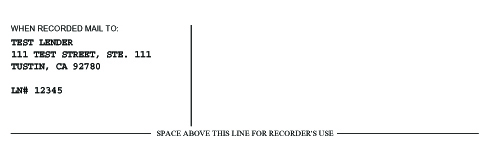 Cover Sheet
A document without top margin space for recorder’s use but instead has a cover sheet for the same purpose affects real property
Other Documents Affecting Real Property
Wills that bestow property (in states that allow notarization of a will)
Revocable or irrevocable trusts if funded by family home
2013 California Notary Law Primer
Includes information on the new law including how to identify a real estate document and a list of common real estate documents. 
 


To order please call 1-888-896-6827 
or visit www.NationalNotary.org/Supplies
Other Documents Affecting Real Property
If unsure, obtain thumbprint to avoid fine of $2,500
Proofs of Execution
Used when principal signer can’t appear — extreme cases only
New law prohibits proofs on any document affecting real property
[Speaker Notes: Using credible witnesses is a method of identification that has been in practice for centuries.  So let’s take a step back into history. Many states had to enact codes to regulate how Notaries identify a signer because there were no cars, no driver’s licenses, and no standardized identification documents. 

Also, people didn’t get around as much; they generally stayed within their local communities where people knew one another.  

The only way a Notary could identify a signer was by personally knowing the signer, or by using a credible identifying witness - a person known to the notary – that could vouch for the identity of that signer.  We will demonstrate this in just a few moments.]
Clarification:Correcting Certificates
Notary may no longer correct a certificate error and resubmit certificate
Signer must reappear and Notary must perform new notarization
[Speaker Notes: The most commonly asked questions in regard to using credible witnesses are…

When do I use a credible witness?
How do I use a credible witness?

Those questions will be answered today.]
Summary
New laws adding thumbprint requirements and restrictions on proofs of execution by subscribing witness go into effect Jan. 1
But the clarification on correcting certificates is already in effect
[Speaker Notes: Using credible witnesses is a method of identification that has been in practice for centuries.  So let’s take a step back into history. Many states had to enact codes to regulate how Notaries identify a signer because there were no cars, no driver’s licenses, and no standardized identification documents. 

Also, people didn’t get around as much; they generally stayed within their local communities where people knew one another.  

The only way a Notary could identify a signer was by personally knowing the signer, or by using a credible identifying witness - a person known to the notary – that could vouch for the identity of that signer.  We will demonstrate this in just a few moments.]
Q & A
For further information, contact:
hotline@nationalnotary.org
1-888-876-0827  
Hotline Counselors are available to assist you 
Monday – Friday 5:00 a.m. – 7:00 p.m. and 
Saturday 5:00 a.m. – 5:00 p.m. (PST)

Webinar Archives at:
http://www.nationalnotary.org/webinar-archives/index.html
[Speaker Notes: I’m going to introduce Luis Villaneda, he will answer your questions, and provide you with the email address and phone number for further information.]
Being an NNA member has its benefits:
24 Hour Online Help at NationalNotary.org
Educational Resources
Regular Updates with NNA Publications
Toll Free Hotline Support
Member Privileges and Partner Discounts
[Speaker Notes: Being a member of the National Notary Association is one of the best decisions you could make.  We offer services that will help you in your Notary career.  Here are just a few…]
Connect with the NNA and other Notaries 
through our social media channels!
Stay updated on the latest NNA events, news and best practices. 








facebook.com/nationalnotary
twitter.com/nationalnotary
linkedin.com/company/national-notary-association
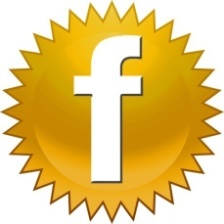 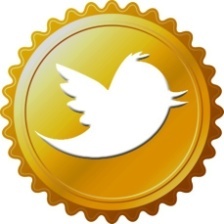 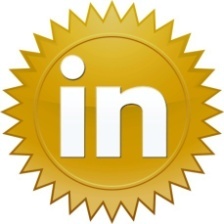 [Speaker Notes: Connect with other NNA members, stay informed on special events, and learn about recent notary laws and notary best practices.]
Q & A
For further information, contact:
hotline@nationalnotary.org
1-888-876-0827  
Hotline Counselors are available to assist you 
Monday – Friday 5:00 a.m. – 7:00 p.m. and 
Saturday 5:00 a.m. – 5:00 p.m. (PST)

Webinar Archives at:
http://www.nationalnotary.org/webinar-archives/index.html
[Speaker Notes: I’m going to introduce Luis Villaneda, he will answer your questions, and provide you with the email address and phone number for further information.]